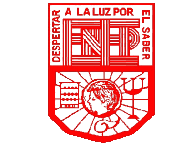 Escuela Normal de Educación Preescolar
Licenciatura en Educación Preescolar


Ciclo escolar 2019-2020
Primer semestre


Evaluación global


Nombre: Daniela Abigail Vázquez Esquivel 
Grado: 1° Sección: “A” No. de lista: 24


Saltillo, Coah., México a 20 de Enero de 2020
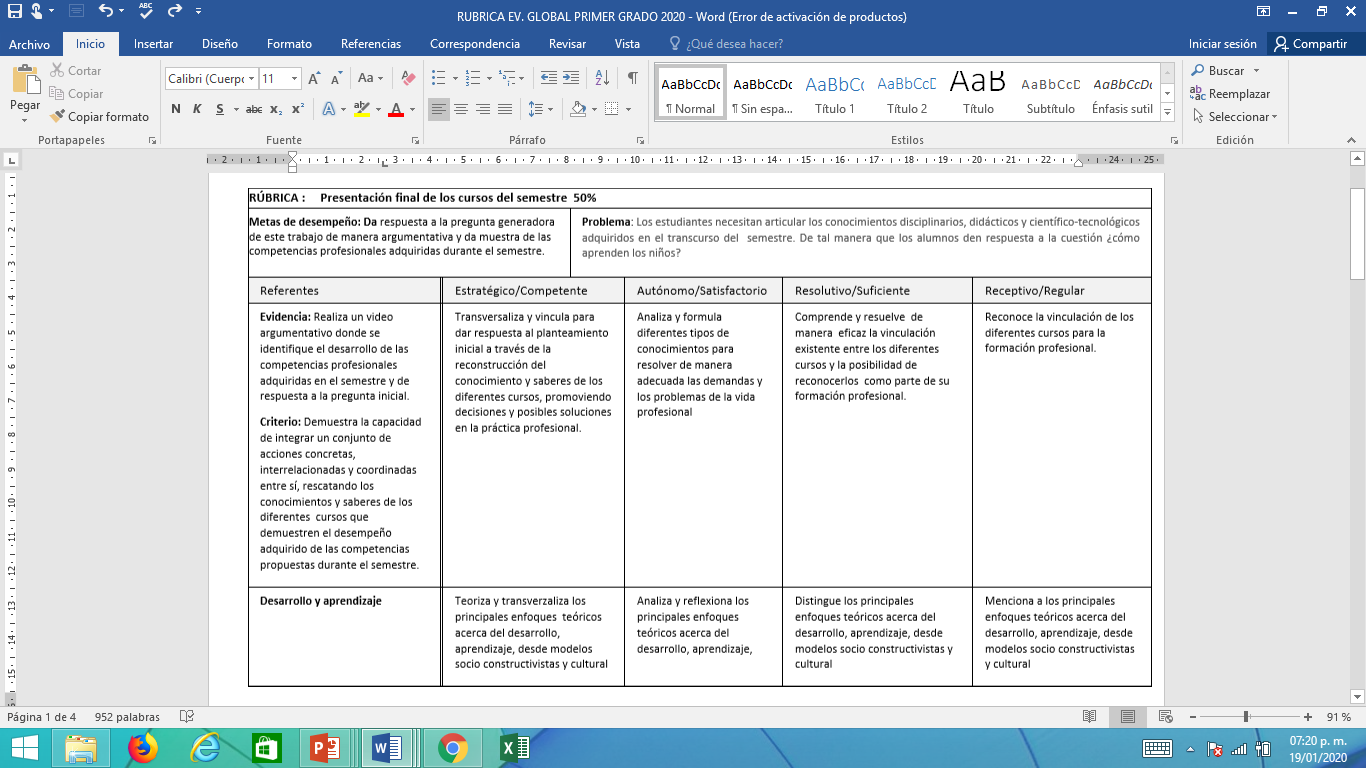 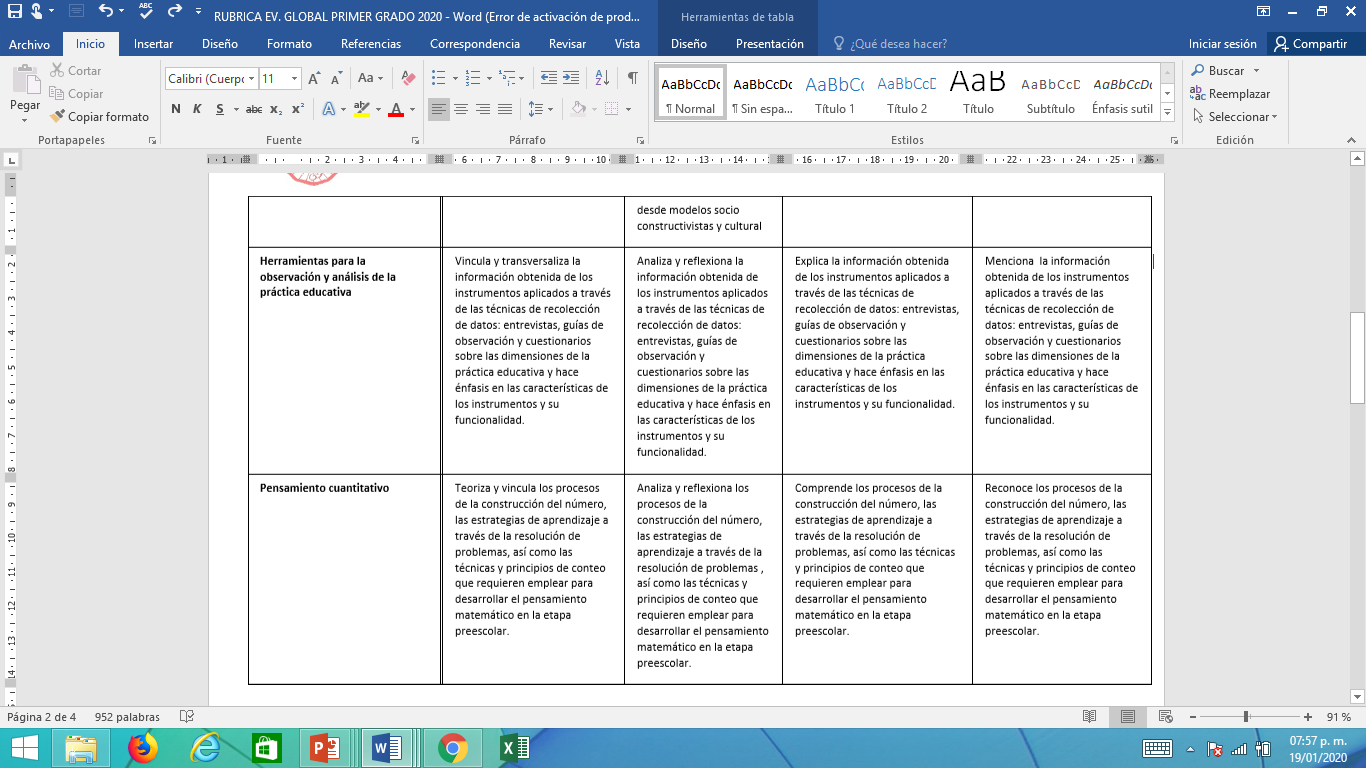 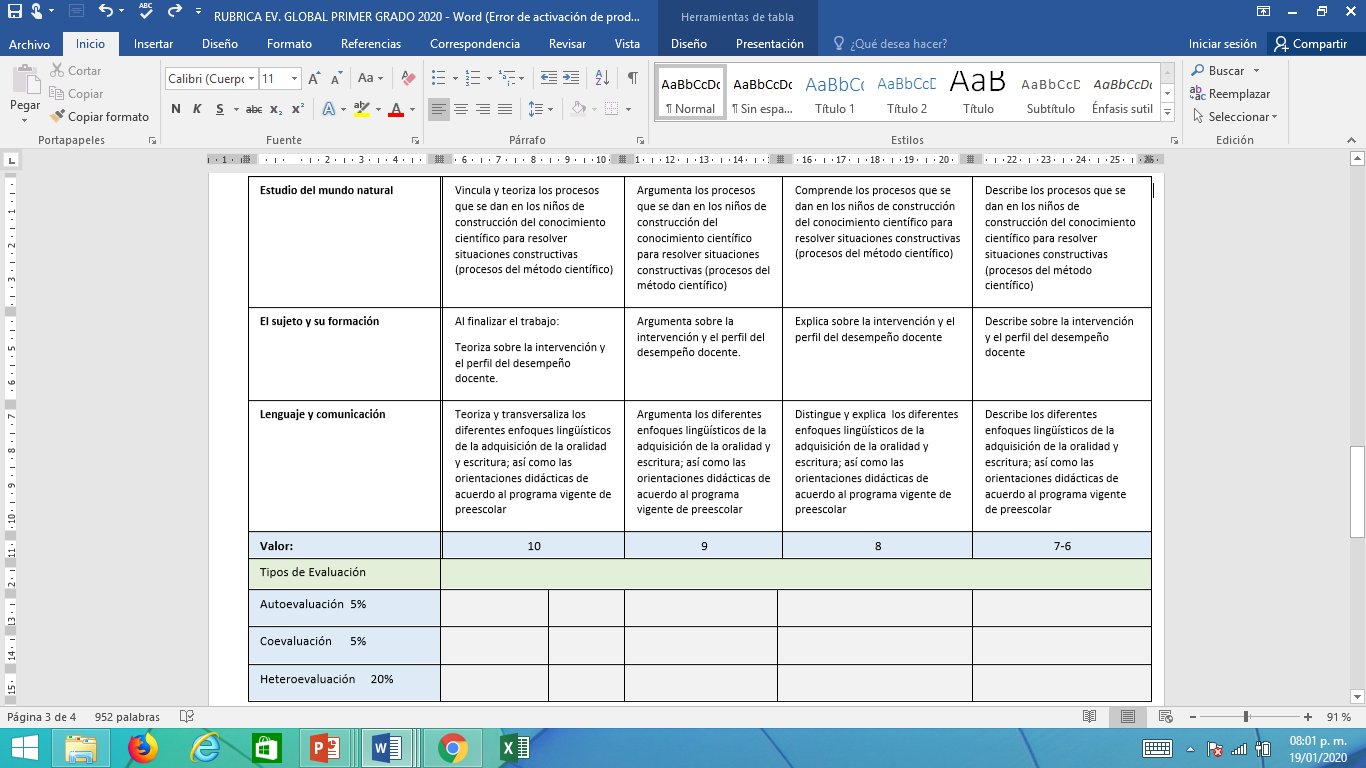 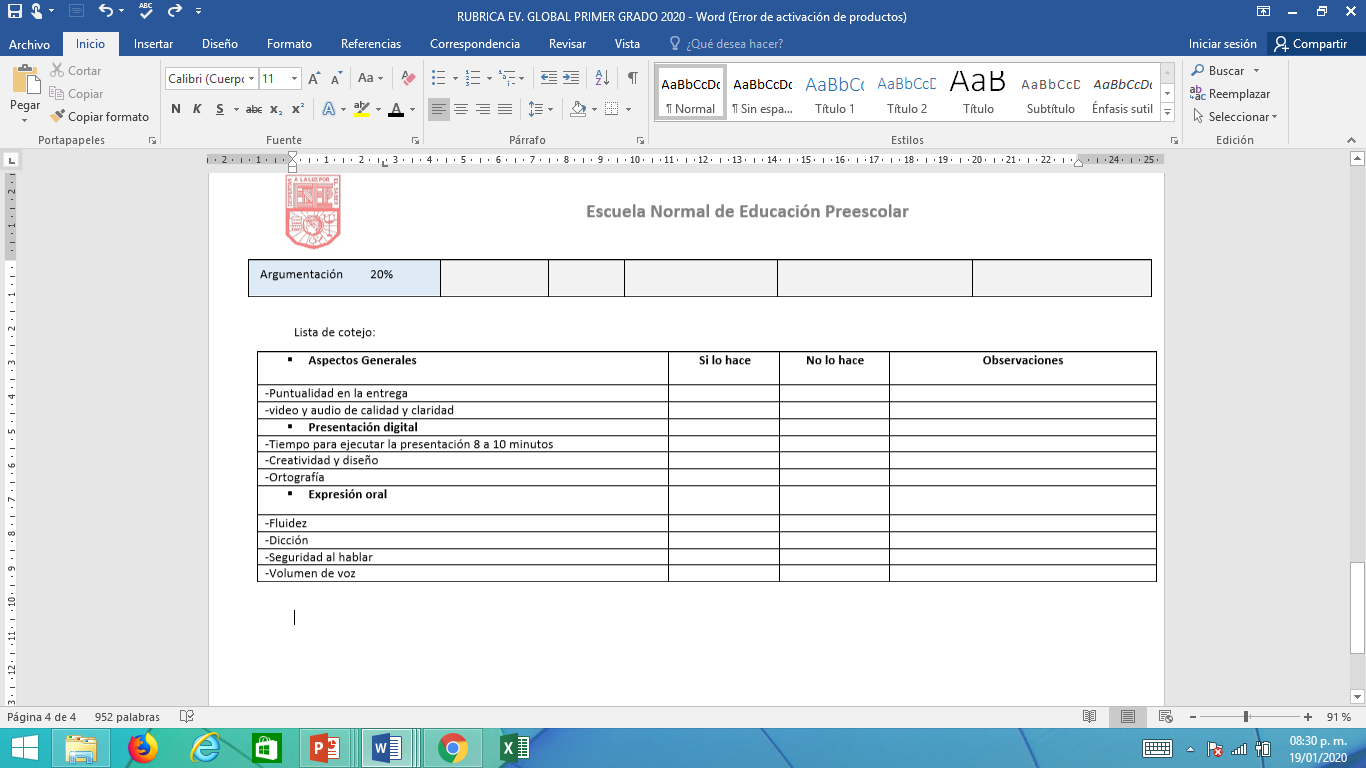 https://clipchamp.com/watch/Evidencia-global--hvvAmJ
https://clipchamp.com/watch/Evidencia-global--hvvAmJ
Hey, I just made this video with Clipchamp’s online video editor. Check it out! https://clipchamp.com/watch/Evidencia-global--hvvAmJ
https://www.youtube.com/watch?v=kb80dMv3zbs